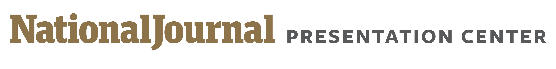 CHIP REAUTHORIZATION
House passes CHIP reauthorization bill
The bill would fund the Children’s Health Insurance Plan (CHIP) for five years and community health centers for two years
The House bill would
Increase premiums for Medicare beneficiaries with annual incomes over $500,000
Revoke Medicaid eligibility for some lottery winners
Cut $6.35 billion over 10 years from an ACA fund meant to pay for public health initiatives such as preventing heart disease, cancer, diabetes and opioid abuse
174-242
The bill would also revoke health insurance coverage for individuals who do not pay their share of premiums for insurance plans purchased under the ACA
Most people who purchase insurance through the ACA marketplaces receive subsidies to help pay monthly premiums
The bill passed in the House would reduce the grace period for individuals to pay their premiums from three months to one month
The CBO estimates this will save the government $5 billion over the next 10 years
The bill passed in the House by a vote of 242-174
Democrat
Republican
Nay
Yea
Nay
Yea
CHIP and community health centers typically have bipartisan support, but Democrats and Republicans could not agree on how to pay for the funding
Sources: Dan Diamond, “Why hospitals are suing CMS over 340B cuts,” Politico, November 2, 2017; Robert Pear, “Children’s Health Bill Clears House as States Struggle to Keep Programs Afloat,” The New York Times, November 3, 2017.
1
November 6, 2017  |  Maansi Vatsan
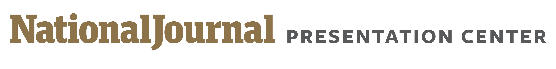 CHIP REAUTHORIZATION
House passes Republican bill while Senate works on a bipartisan agreement to fund CHIP
The Senate Finance Committee is working on bipartisan legislation, led by Sens. Orrin Hatch (R-UT) and Ron Wyden (D-OR)
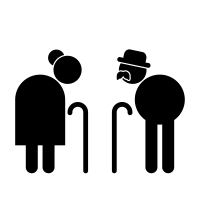 In the Senate, CHIP funding is likely to be allocated through a larger piece of legislation such as a broad spending bill expected to be announced in December that will keep the government open
The disagreement over the CHIP funding bill in the House came from a lack of consensus on how to pay for the funding. House Democrats worried that raising the premiums for high-income individuals covered by Medicare would lead them to opt out of the program, thus raising premiums for lower- and middle- income seniors
AARP also denounced the premium hike for wealthier Medicare recipients, saying higher-income beneficiaries have paid more into Medicare throughout their lives and already pay higher premiums
The chief author of the bill, Rep. Greg Walden (R-OR), responded to these criticisms, saying “We are just asking… those making $40,000 a month – not a year, a month – to pay about $135 a month more for their Medicare, so we can fund children’s health insurance for five years”
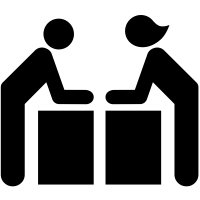 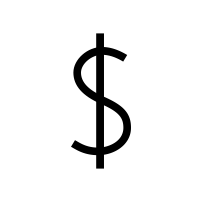 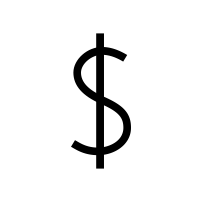 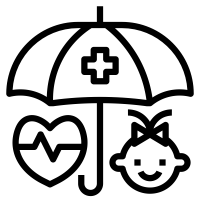 “The March of Dimes is saddened and disappointed… [about] what is likely to be the first partisan vote in the two-decade history of the Children’s Health Insurance Program. While the five-year extension of CHIP funding contained in the bill is most welcome, it is deeply disheartening that the two sides were unable to reach bipartisan agreement on how to fund the programs in this legislation.”

–Stacey Stewart, president of The March of Dimes, a non-profit aimed at preventing birth defects, premature birth and infant mortality
Sources: Dan Diamond, “Why hospitals are suing CMS over 340B cuts,” Politico, November 2, 2017; Robert Pear, “Children’s Health Bill Clears House as States Struggle to Keep Programs Afloat,” The New York Times, November 3, 2017.
2
November 6, 2017  |  Maansi Vatsan